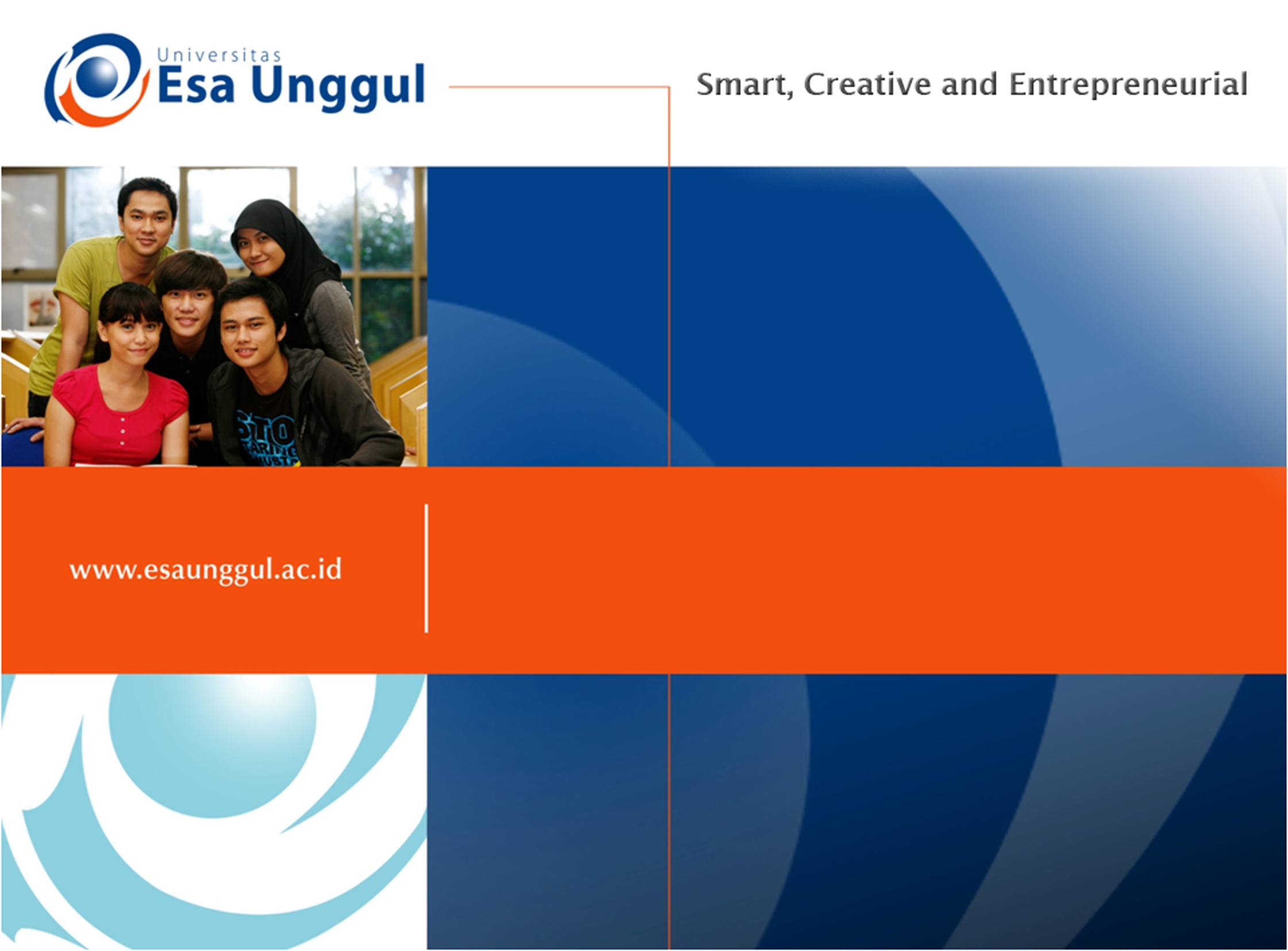 KONTRAK KULIAH & PENGANTAR 
PROSES INDUSTRI
SESI – 2
Cut Alia Keumala Muda, SKM, MKKK 
PRODI KESMAS | FAKULTAS ILMU KESEHATAN
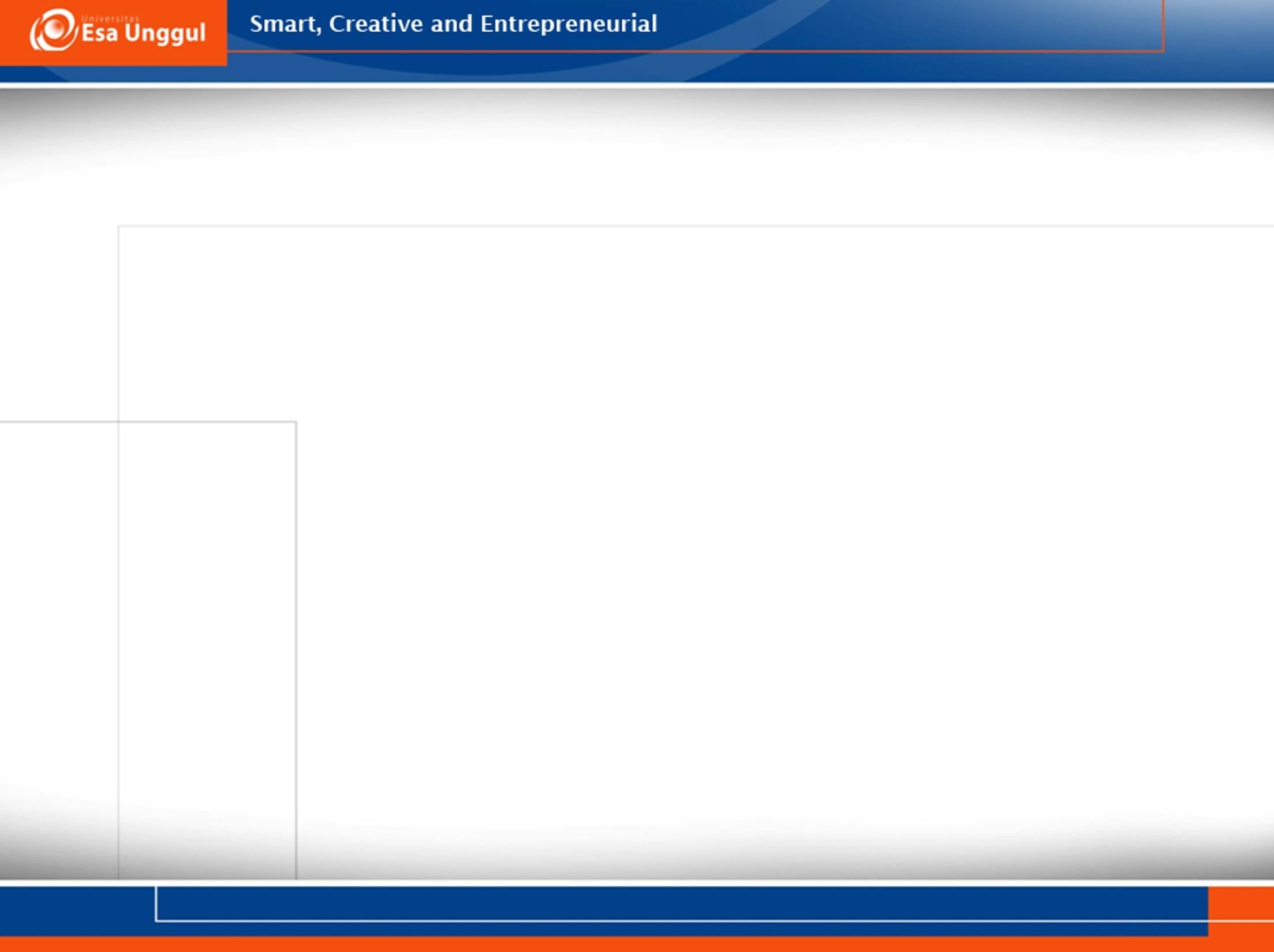 VISI DAN MISI UNIVERSITAS ESA UNGGUL
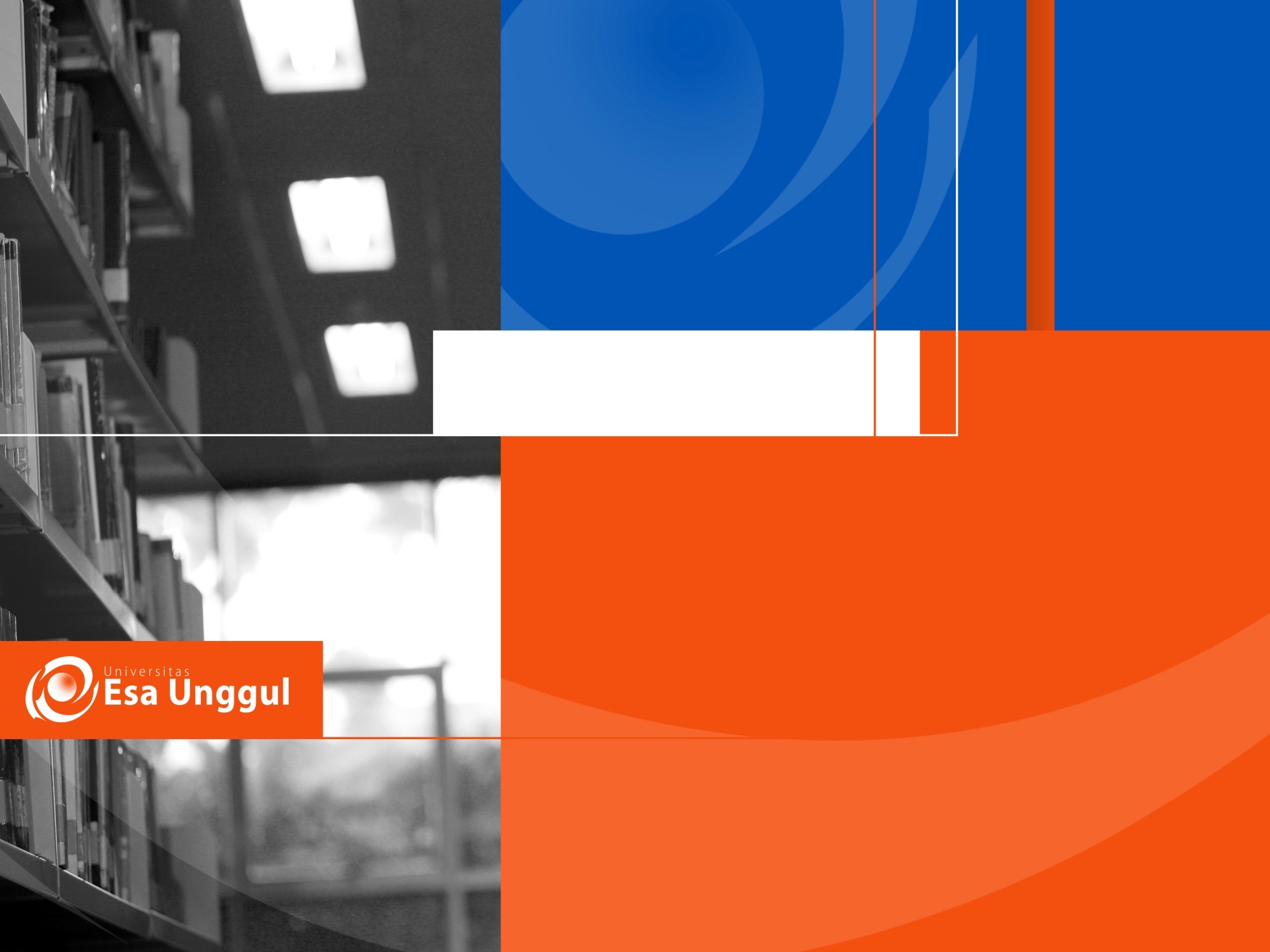 Materi Sebelum UTS
01. Kontrak dan Konsep Proses Industri
02. Definisi dan Jenis Potensial Hazard Proses Industri
03. Identifikasi, Analisa dan Pengendalian Resiko
04. Kerugian Akibat Kecelakaan dalam Proses Industri
05. Manajemen Keselamatan Proses
06. Bahaya Pada Pernafasan di Industri Kilang
07. Manajemen Mutu Udara di Dalam Ruangan
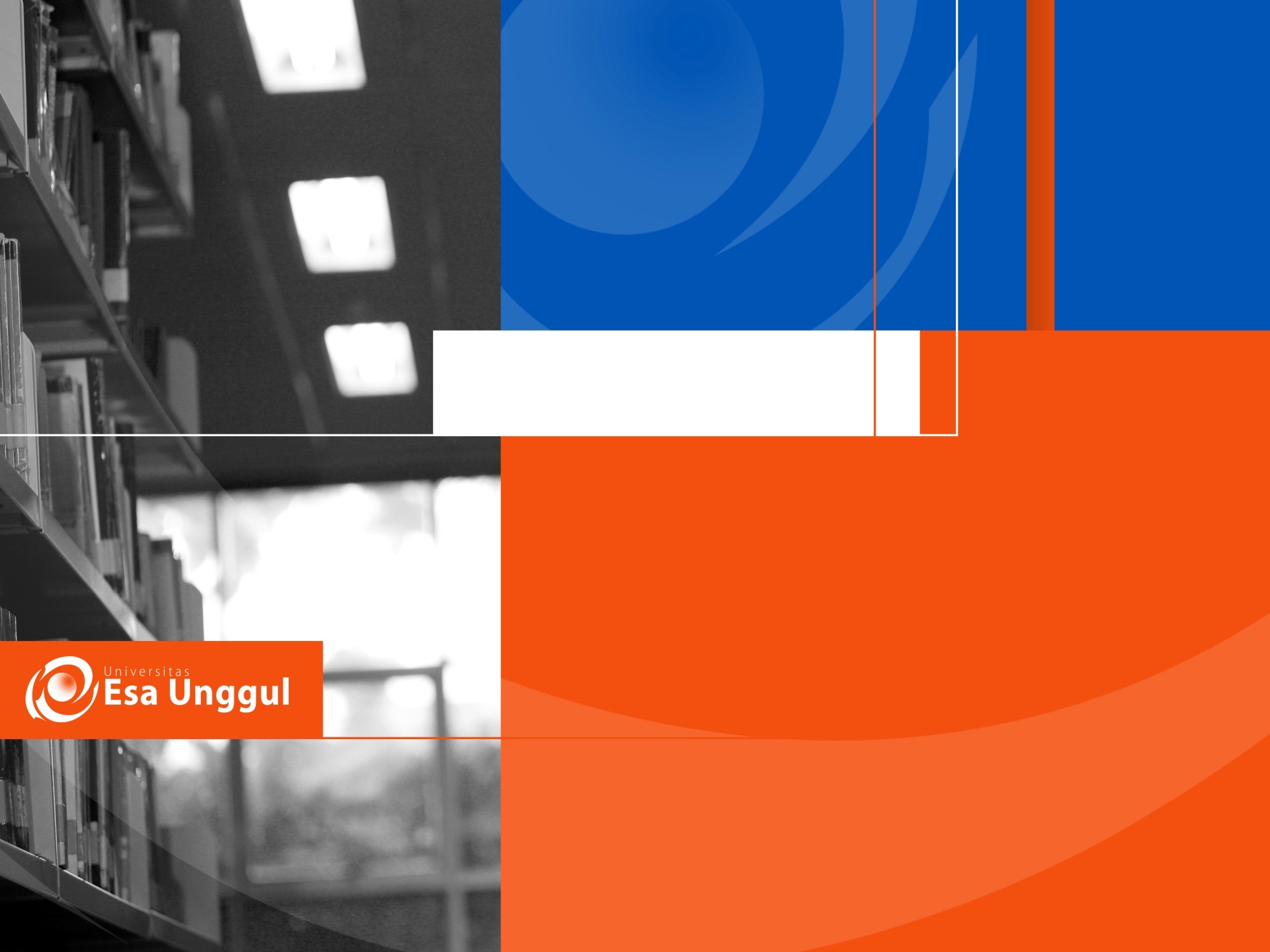 Materi Setelah UTS
08. Alat Pelindung Diri (APD)
09. Tanggap Darurat
10. Rencana Manajemen Keselamatan
11. Keselamatan di Laboratorium
12. Keselamatan di Konstruksi
13. Keselamatan di Industri Minyak dan Gas Bumi
14. Keselamatan di Industri Kimia
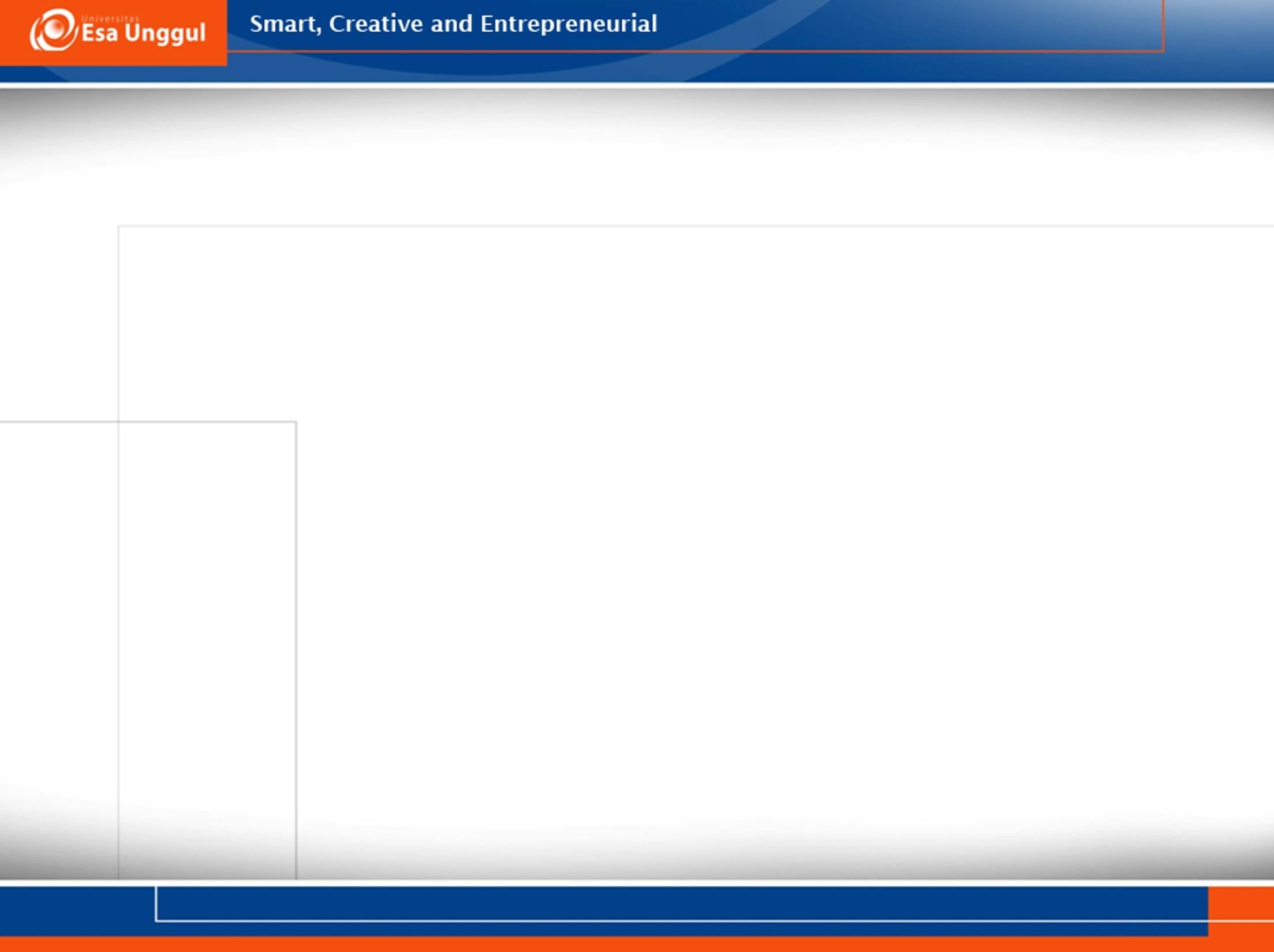 RESIKO
Paduan kemungkinan terjadinya insiden berbahaya atau paparan serta keparahan suatu cedera atau sakit penyakit  yang disebabkan oleh kejadian atau paparan tersebut
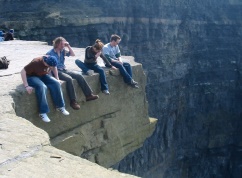 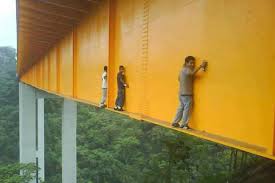 RESIKO    =    KEPARAHAN    X    KEMUNGKINAN
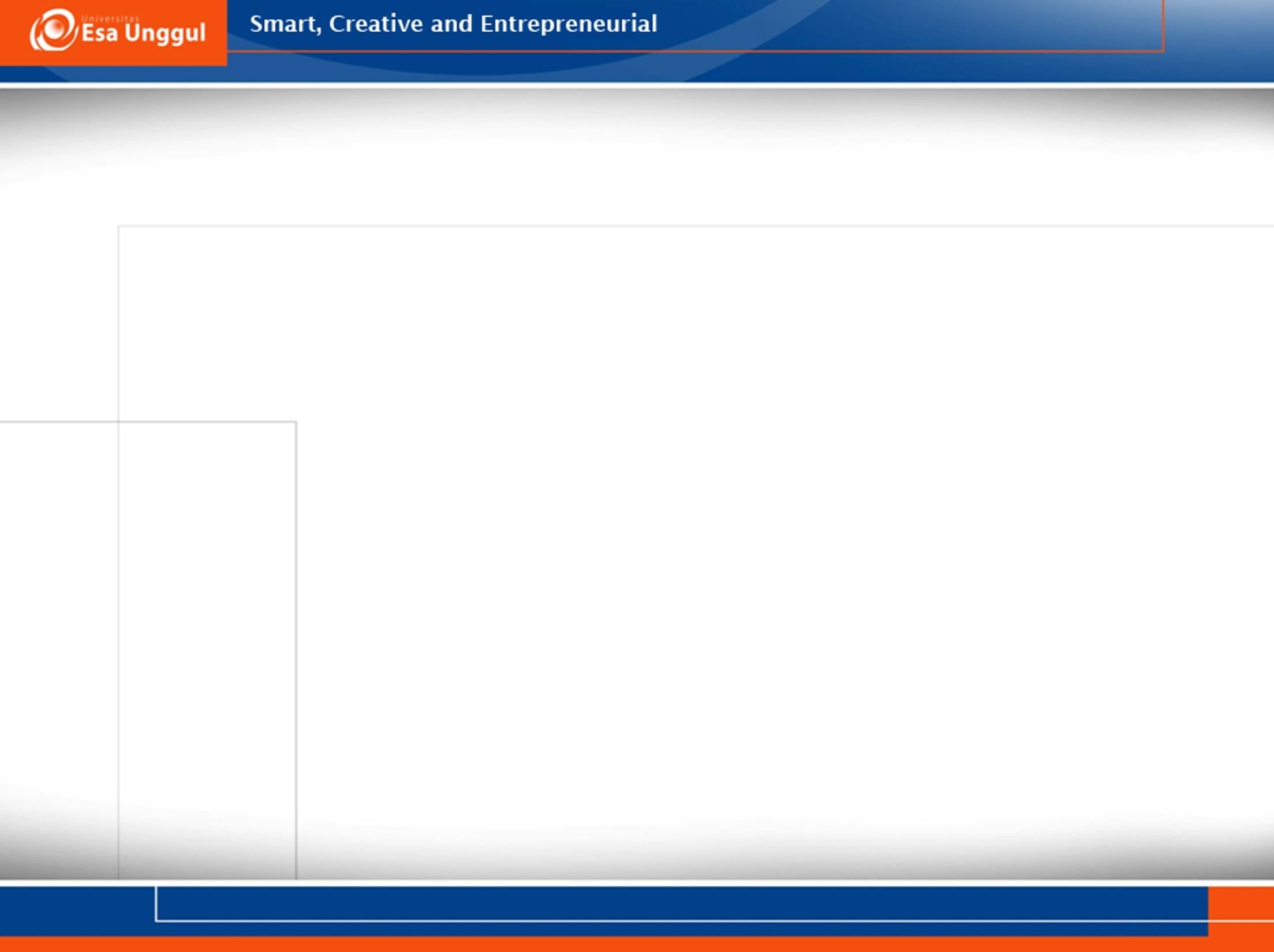 Besarnya resiko menentukan tingkat kendalinya
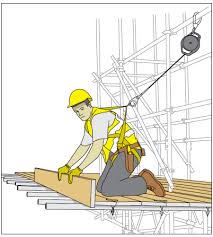 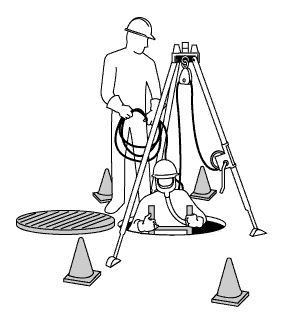 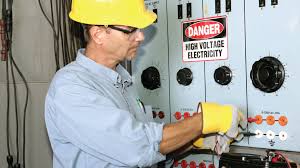 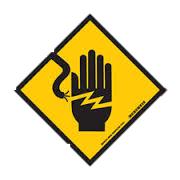 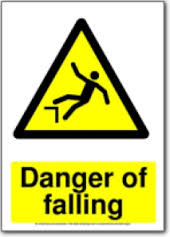 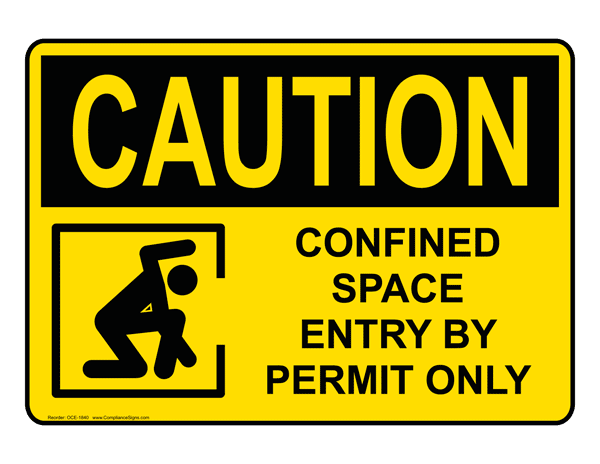 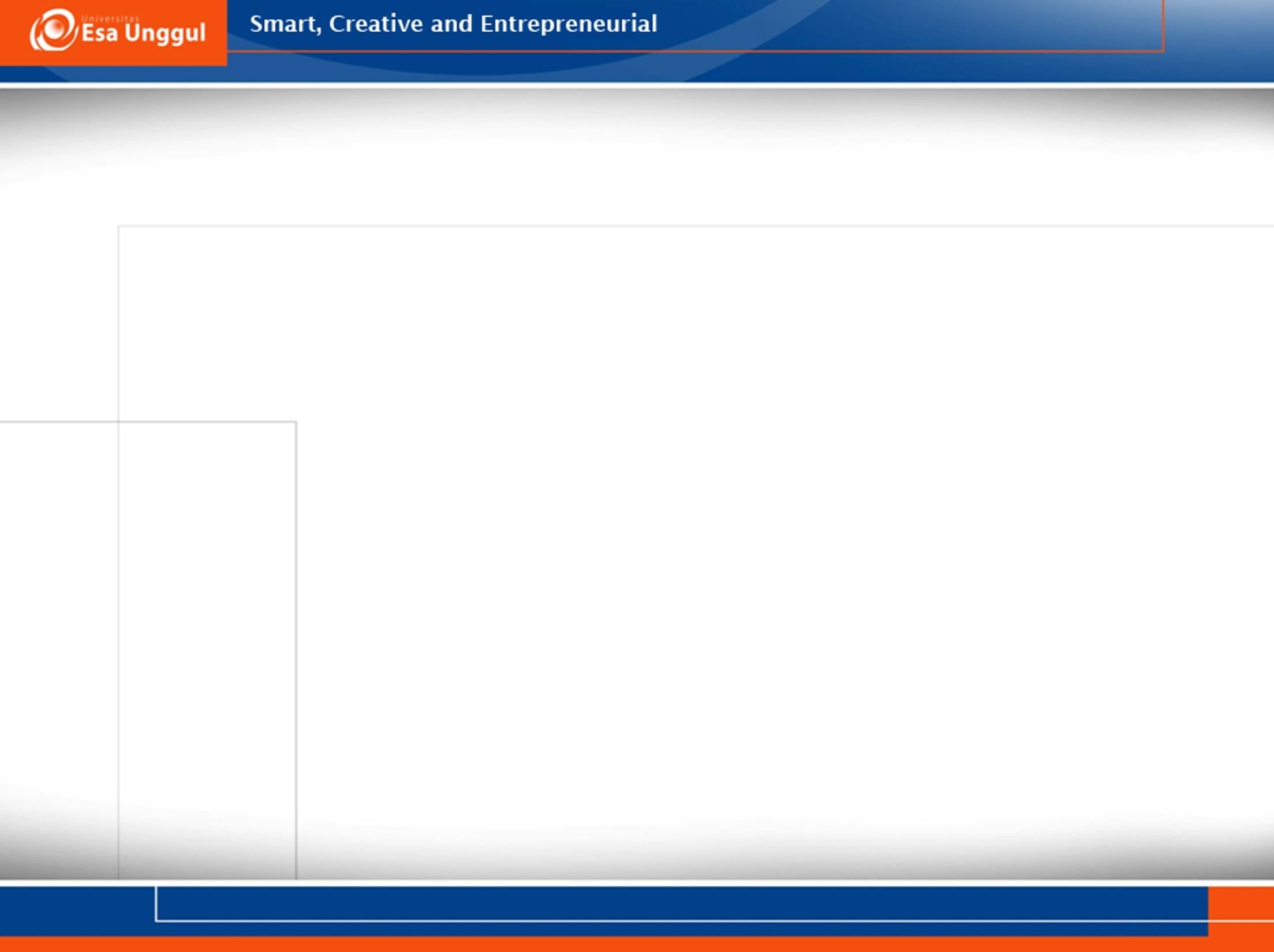 Tingkatan pengendalian resiko – tahap awal
4T - (MBKP)
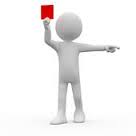 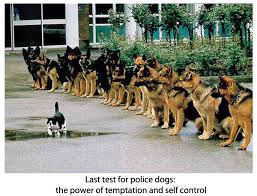 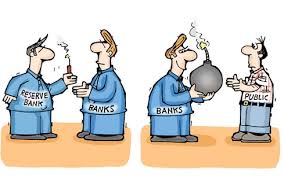 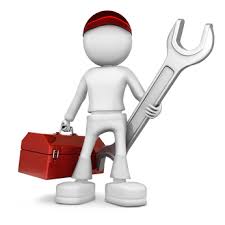 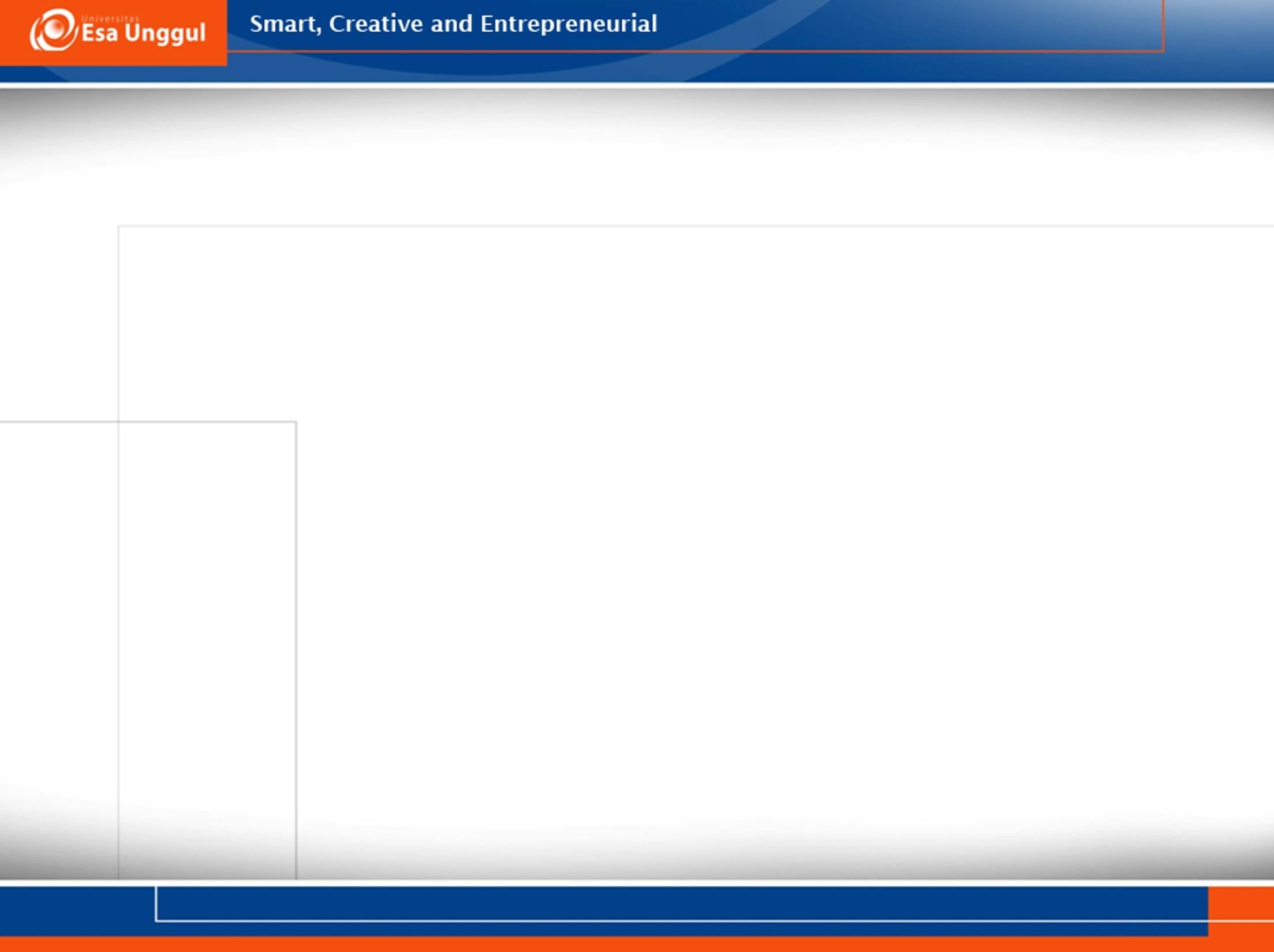 Tingkatan pengendalian resiko – tahap lanjut
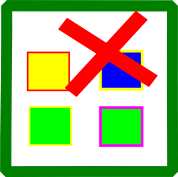 1
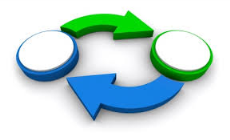 2
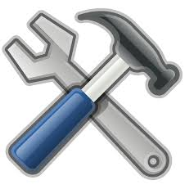 3
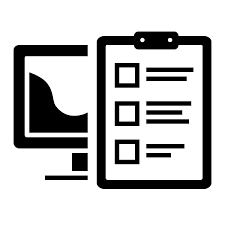 4
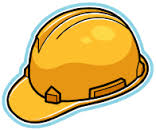 5
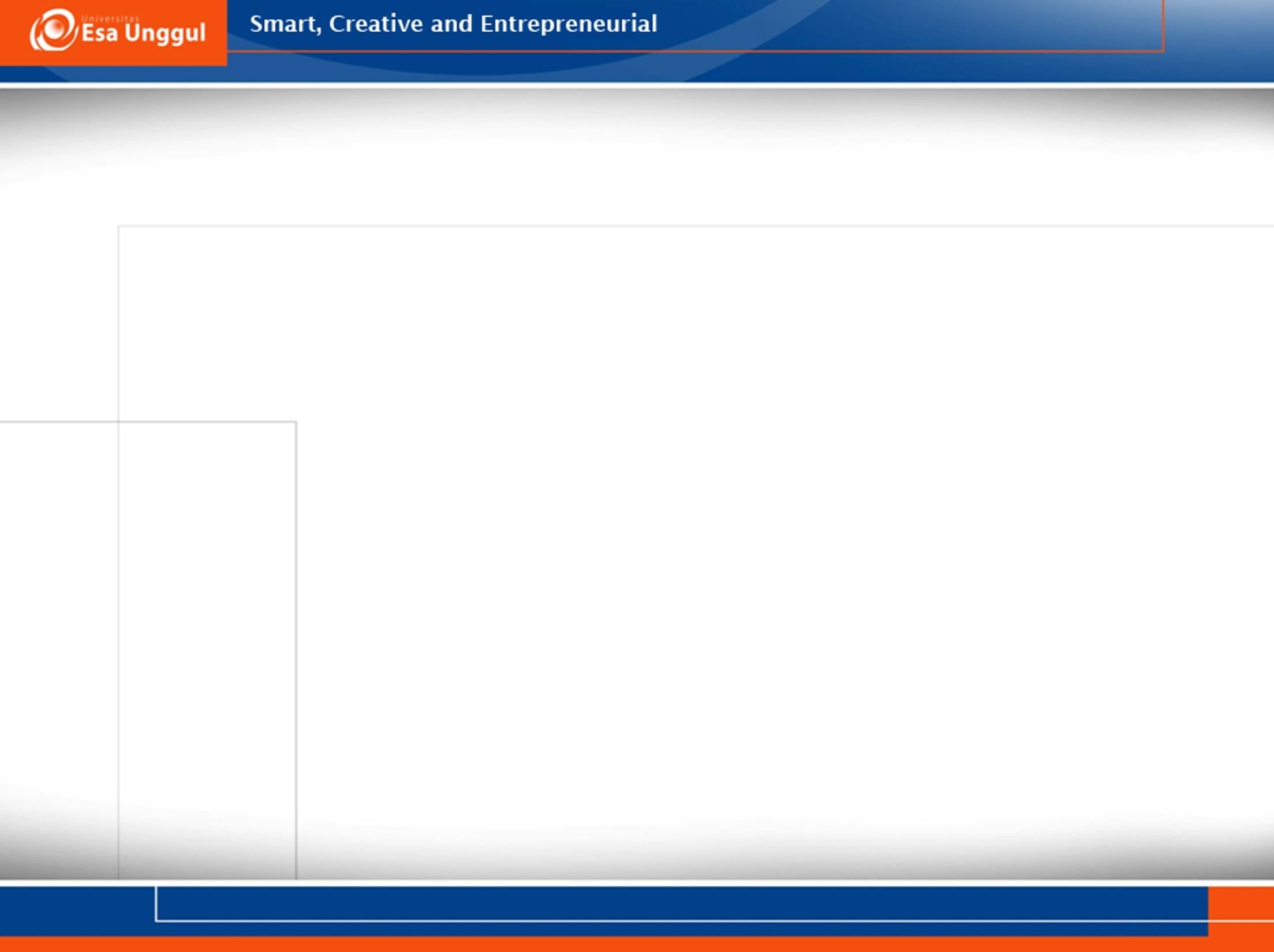 TERIMAKASIH